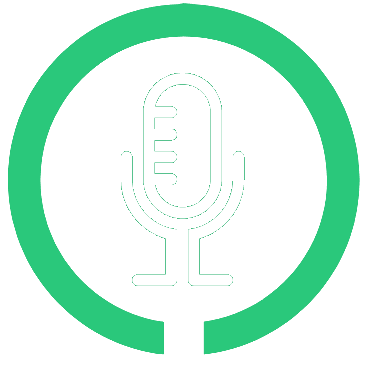 TacTalk
Tactical Voice Recognition Analysis
Team Rojak
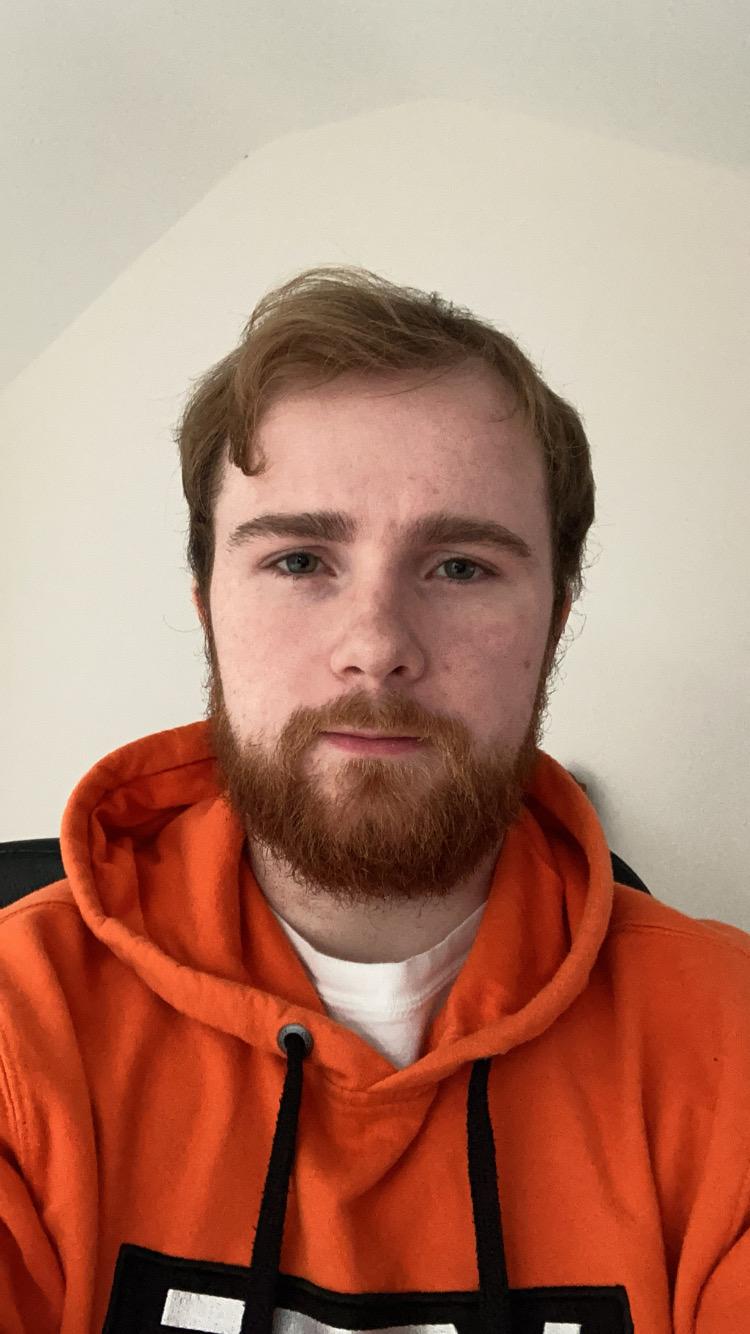 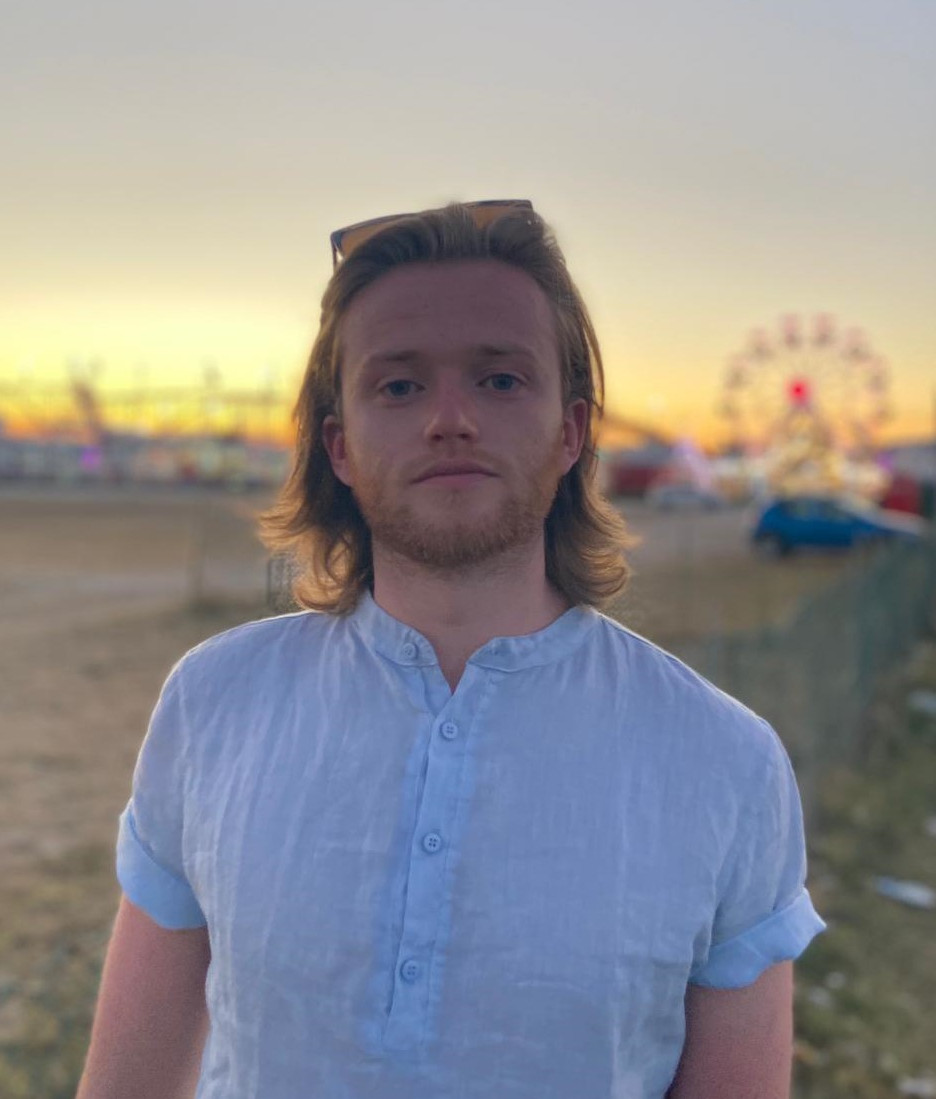 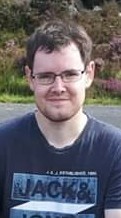 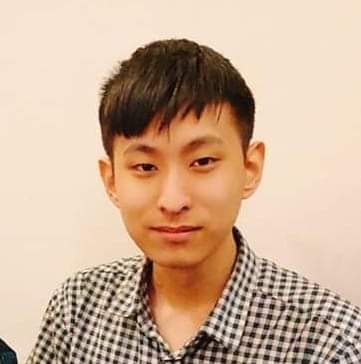 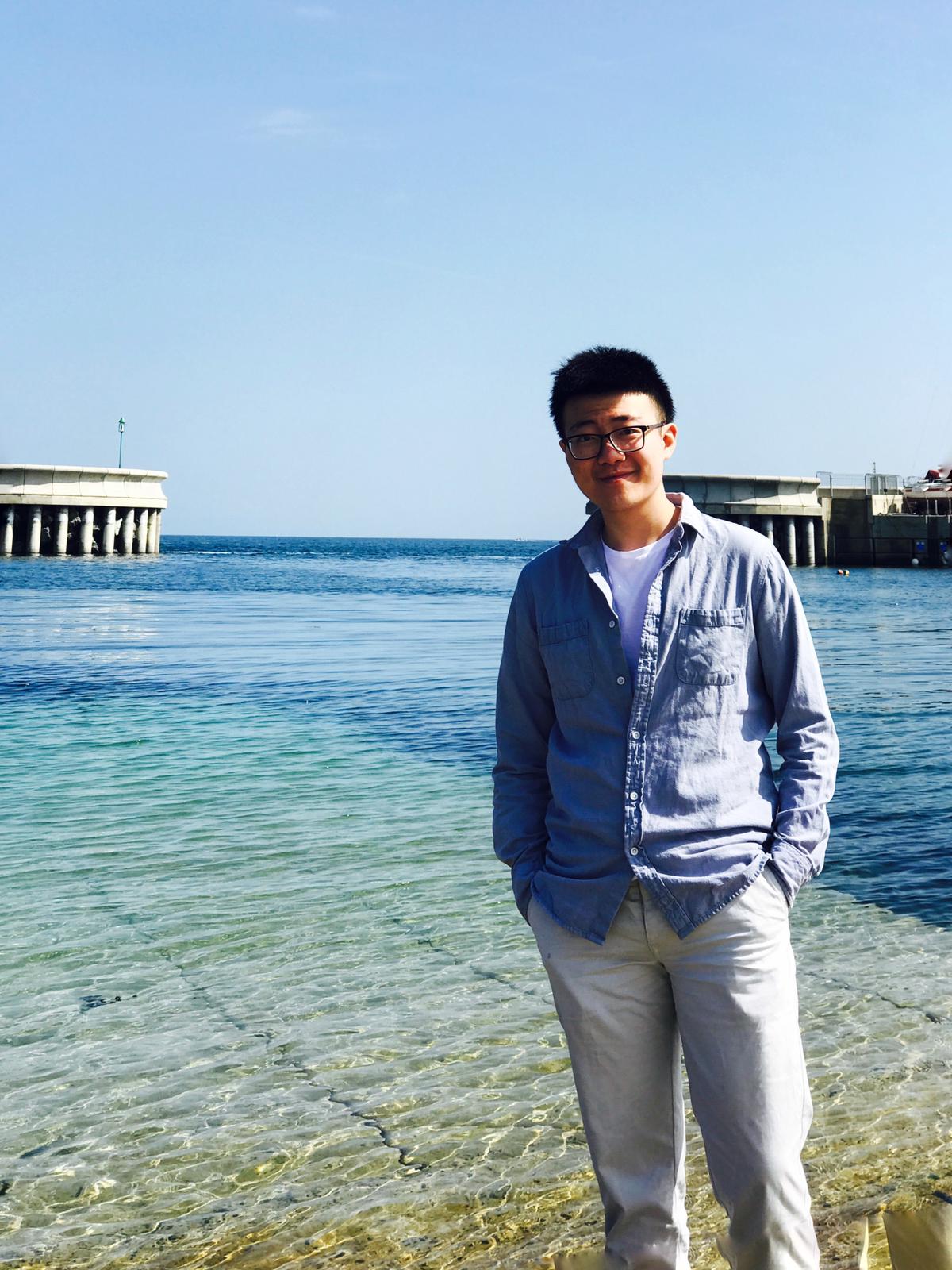 Timothy Nguoi
Josh Nevin
Thomas McKeown
Francis Quinn
Shikui Wang
Front end developer
Software tester
Lead front end developer
UI designer
Team Lead
Version control
External Coordinator
Cloud developer
App developer
Back end developer
Scrum master
Lead back end developer
Network developer
Database manager
External collaboration
Kevin McDaid – Lecturer at Dundalk Institute of Technology
 Down GAA
 Derry GAA
 Southern Regional Technical College of Newry
 Local clubs
Project Overview
TacTalk is a tactical voice recognition analysis application that can record and collect real-time match statistics.

 The match statistics are processed automatically while the match is in progress.

 Statistics can be viewed at half time and full time or any time via the web application.
Project Evaluation COVID-19
Due to the COVID-19 restrictions we had to adapt how to evaluate our project with end-users.

 Watching a pre-recorded match remotely while using the app.

 Receive feedback over video call (Questionnaire, Q&A)
Release 1 Overview
Working mobile application (Login/register, UI, navigation).
 Recording audio and sending audio to the Google Cloud.
 Speech-to-Text recognition.
 Storing converted text into gameEvent objects.
 Displaying gameEvent statistics gathered (score, shots etc.).
Release 1 Scrum
Completed release 1 in 8 sprints
 Completed in 165 points
 Overall success – App Functional
T-CA3 release goals
Finish necessary mobile functionality. 
 Complete outstanding API calls, displaying the collected statistics accurately.
 TacTalk web application.
 Trial the mobile application.
Project Flow Diagram
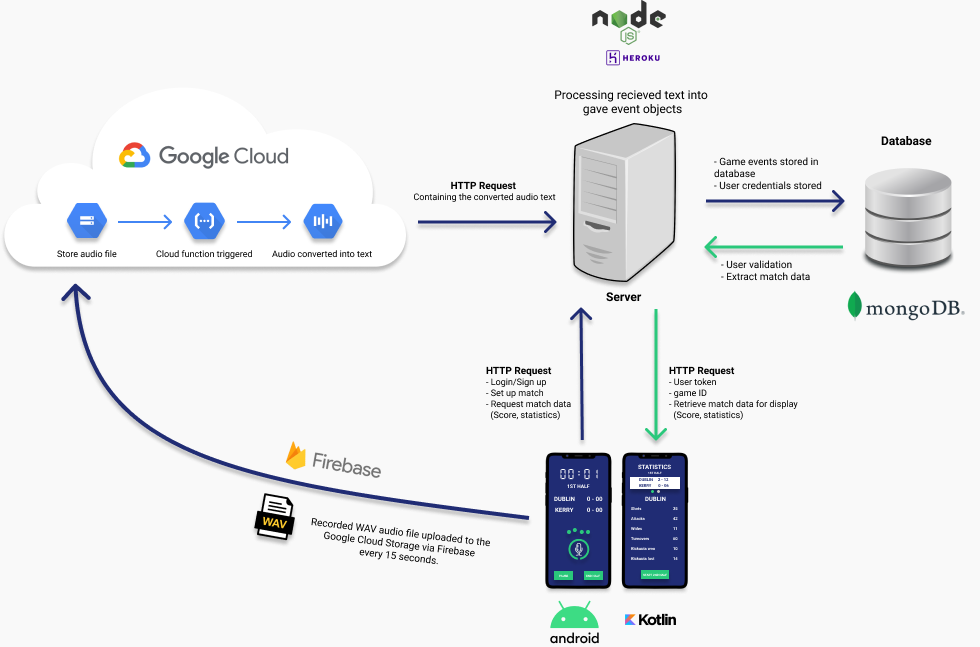 Mobile AppFlow Diagram
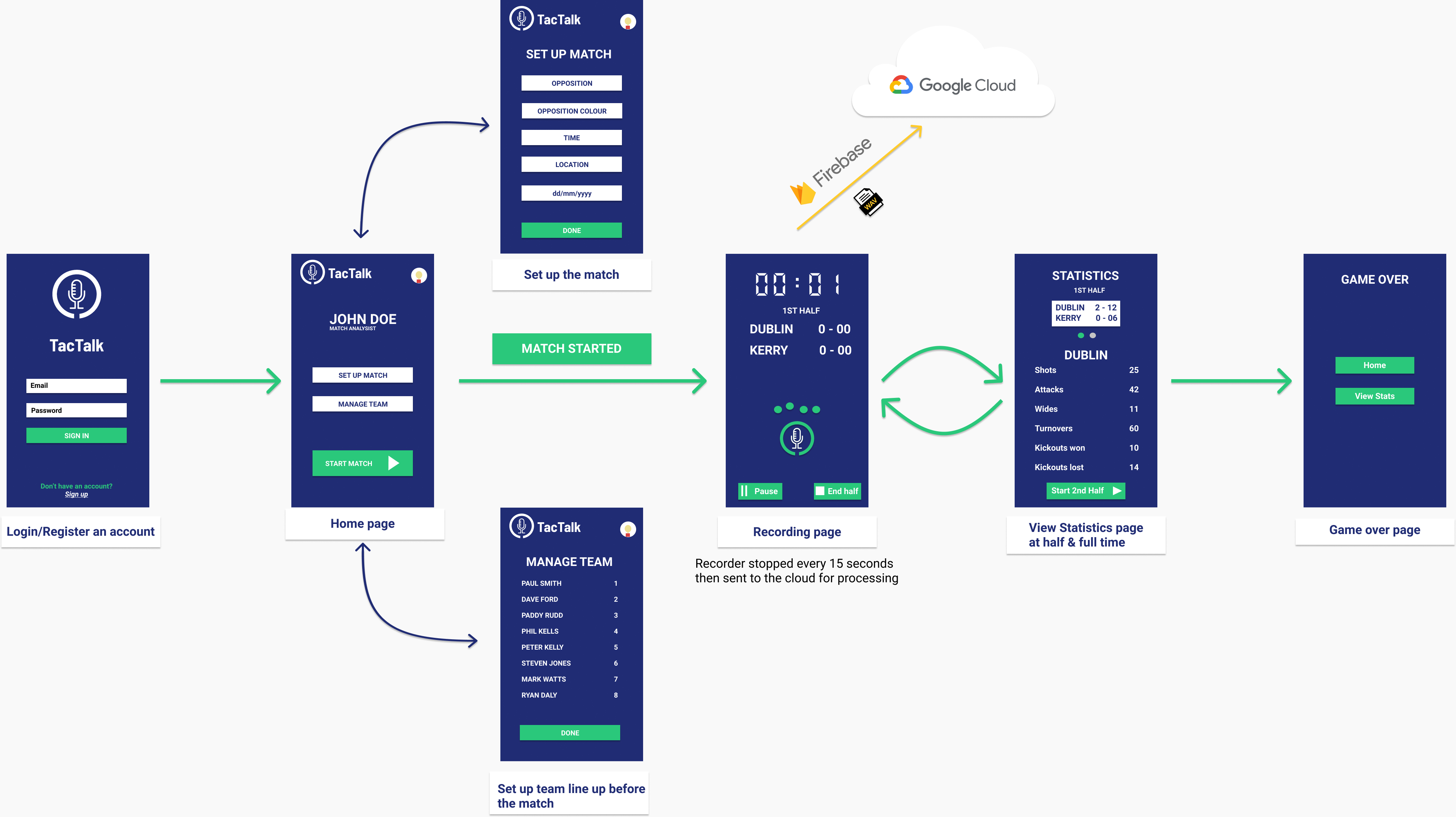 Google Cloud Flow Diagram
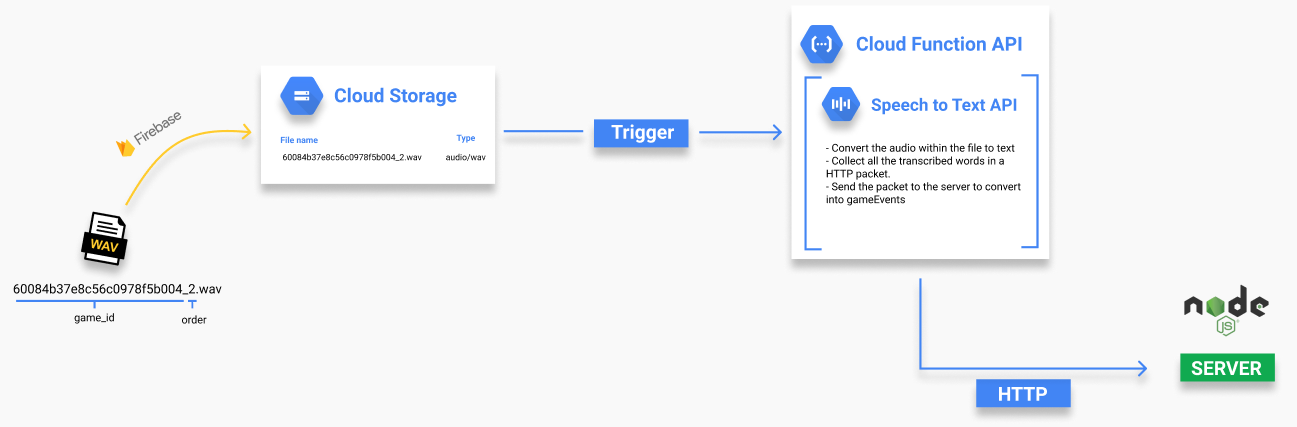 Server Flow Diagram
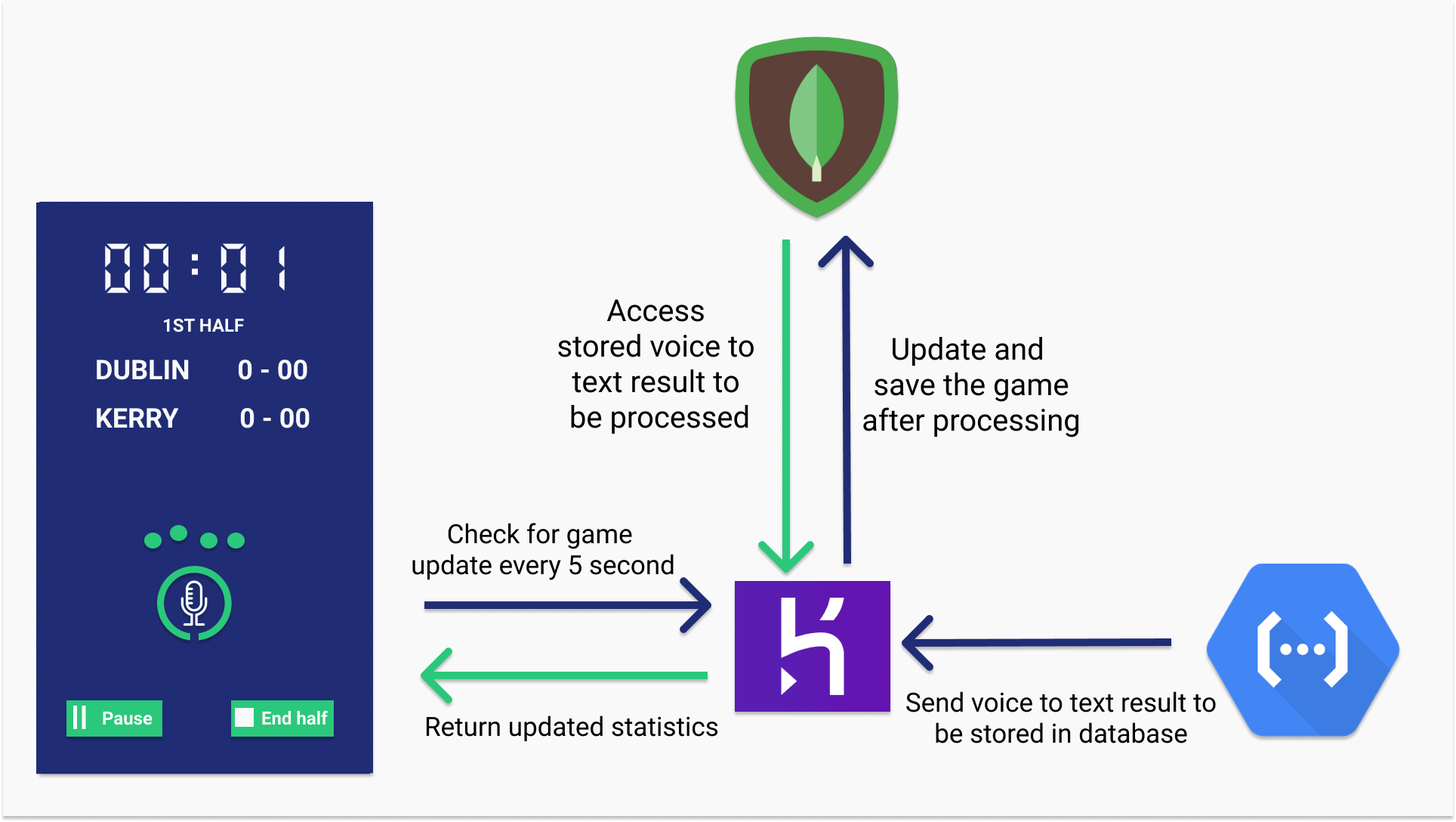 Parsing Engine Flow Diagram
Event Structure Table
Game Event Vocabulary
outcomeID
eventTypeID
eventPositionID
Short Left 
Short Centre 
Short Right 
Mid Left 
Mid Centre 
Mid Right 
Long Left 
Long Centre 
Long Right 
Attack 65 
Attack 45 
Attack 20
Wide
Sideline
45
Free
Point 
Goal 
Turnover
Free
Mark
Advanced Mark  
Won Throw in (Inferred) 
Throw in awarded (Inferred)
Kickout
Side-line
Side-line Shot
Free
Free Shot
45
45 Shot
Kick Pass
Shot
Hand Pass
Hand Pass Shot
Mark Kick Pass
Advanced Mark Shot
Advance Mark Kick Pass
Carry Ball
Kickout & shot
Location
Shots & points are player marked
e.g. Shot Point Player 14
Events within the game
DEMONSTRATION
THANKS FOR LISTENING

Q&A